Математическое кафе»
Автор: 
учитель математики 
Дигорской школы№2Туаева
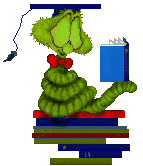 САЛАТ «незабудка»ПОД СОУСОМ ИЗ ЗАГАДОК
1.ЧТО ОТЛИЧАЕТ ОДИН ПОЕЗД ОТ ДРУГОГО С ТОЧКИ ЗРЕНИЯ МАТЕМАТИКИ
2.БЕЗ ЧЕГО НЕ МОГУТ ОБОЙТИСЬ ОХОТНИКИ,БАРАБАНЩИКИ И МАТЕМАТИКИ
3.ЧТО ЕСТЬ У КАЖДОГО СЛОВА, РАСТЕНИЯ И УРАВНЕНИЯ
4.КАКАЯ ГЕОМЕТРИЧЕСКАЯ ФИГУРА ИСПОЛЬЗУЕТСЯ ДЛЯ НАКАЗАНИЯ ДЕТЕЙ
5.КАКАЯ ГЕОМЕТРИЧЕСКАЯ ФИГУРА ДРУЖИТ С СОЛНЦЕМ
6.МНОГОГРАННИК ИЗ ЕГИПТА
САЛАТ «незабудка»ПОД СОУСОМ ИЗ ЗАГАДОК
1.ЧТО ОТЛИЧАЕТ ОДИН ПОЕЗД ОТ ДРУГОГО С ТОЧКИ ЗРЕНИЯ МАТЕМАТИКИ
САЛАТ «незабудка»ПОД СОУСОМ ИЗ ЗАГАДОК
2.БЕЗ ЧЕГО НЕ МОГУТ ОБОЙТИСЬ ОХОТНИКИ,БАРАБАНЩИКИ И МАТЕМАТИКИ
САЛАТ «незабудка»ПОД СОУСОМ ИЗ ЗАГАДОК
3.ЧТО ЕСТЬ У КАЖДОГО СЛОВА, РАСТЕНИЯ И УРАВНЕНИЯ
САЛАТ «незабудка»ПОД СОУСОМ ИЗ ЗАГАДОК
4.КАКАЯ ГЕОМЕТРИЧЕСКАЯ ФИГУРА ИСПОЛЬЗУЕТСЯ ДЛЯ НАКАЗАНИЯ ДЕТЕЙ
САЛАТ «незабудка»ПОД СОУСОМ ИЗ ЗАГАДОК
5.КАКАЯ ГЕОМЕТРИЧЕСКАЯ ФИГУРА ДРУЖИТ С СОЛНЦЕМ
САЛАТ «незабудка»ПОД СОУСОМ ИЗ ЗАГАДОК
6.МНОГОГРАННИК ИЗ ЕГИПТА
Борщ «Скороспел»
задача быстро установить, чем замечательно каждое из чисел
3,14
9,8
2,54
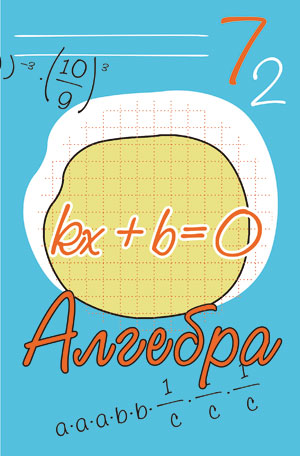 Рагу»Из логических смекалок»
Из предложенных букв составьте слова , которые обозначают математические термины
К Н Е Ы Л У Т А С О В О К Г
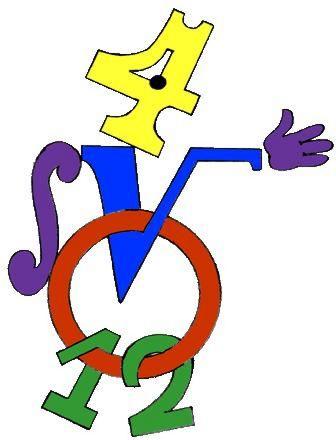 Разминка
ВАРИТ ОТЛИЧНО ТВОЯ ГОЛОВА:ПЯТЬ ПЛЮС ОДИН ПОЛУЧАЕТСЯ………….
ВЫШЕЛ ЗАЙЧИК ПОГУЛЯТЬ, ЛАП У ЗАЙЦА РОВНО………….
ХОДИТ В НАРОДЕ ТАКАЯ МОЛВА:ШЕСТЬ МИНУС ТРИ ПОЛУЧАЕТСЯ………….
ГОВОРИЛ УЧИТЕЛЬ ИРЕ,ЧТО ДВА БОЛЬШЕ,ЧЕМ…..
МЕНЬШЕ В ДЕСЯТЬ РАЗ,ЧЕМ МЕТР,ВСЕМ ИЗВЕСТНО…..
ТЫ НА ПТИЧКУ ПОСМОТРИ:ЛАП У ПТИЦЫ РОВНО…………….
Рулет из вопросов
За определенное время дать ответы на наибольшее количество вопросов
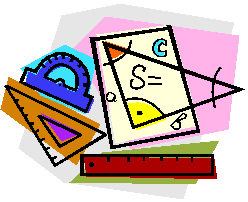 Объявление итогов
Окончена игра, но не грустите,
Хоть проиграли или выиграли сейчас
Будут в вашей жизни и успехи
И победы еще не раз
ГЛАВНОЕ не забывайте; Чтоб врачом, 
Моряком или летчиком стать 
НУЖНО ПРЕЖДЕ ВСЕГО МАТЕМАТИКУ ЗНАТЬ